Ulysses Guimarães levantando a Constituição de 1988
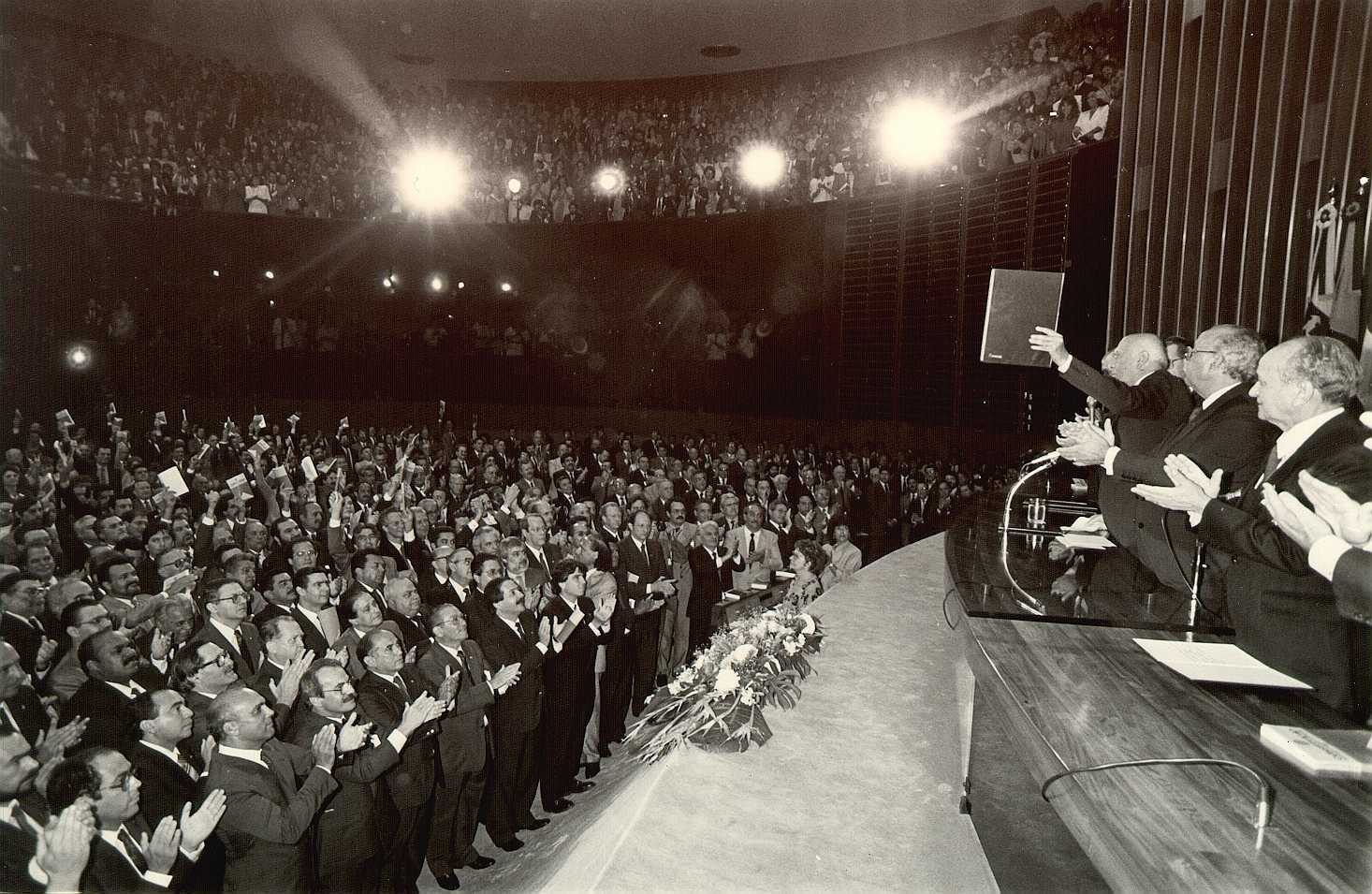 Arquivo CeDI
Ulisses levantando a Constituição de 1988
Arquivo CeDI
Ulysses sorrindo- ao lado Mário Covas
Arquivo CeDI
Convenção do PMDB
Arquivo CeDI
Na constituinte de 1987/1988, ao lado do Senador Mauro Benevides
Arquivo CeDI
Convenção do PMDB- ao fundo Jarbas Vasconcelos e Luiz Henrique
Arquivo CeDI
Ulysses
Arquivo CeDI
Ulysses na Constituinte 1987/1988- Com Bernardo Cabral
Arquivo CeDI
Ulysses com Bernardo Cabral e Marcelo Cordeiro
Arquivo CeDI
Ulysses com Roberto Freire e Paulo Delgado
Arquivo CeDI
Ulysses assinando a Constituição de 1988
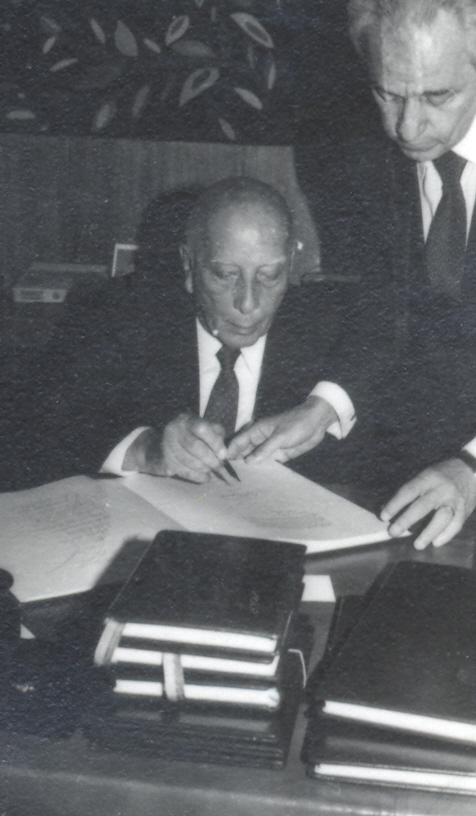 Arquivo CeDI
Ulysses assinando a Constituição de 1988
Arquivo CeDI
11 agosto de 1988- representação do Conselho de Direitos da Mulher em audiência com Ulysses
Arquivo CeDI
Ulysses Guimarães Ministro da Indústria e Comércio-Gabinete Tancredo Neves 11 de junho de 1962
Arquivo CeDI
Reunião do MDB – Com Marcos Freire
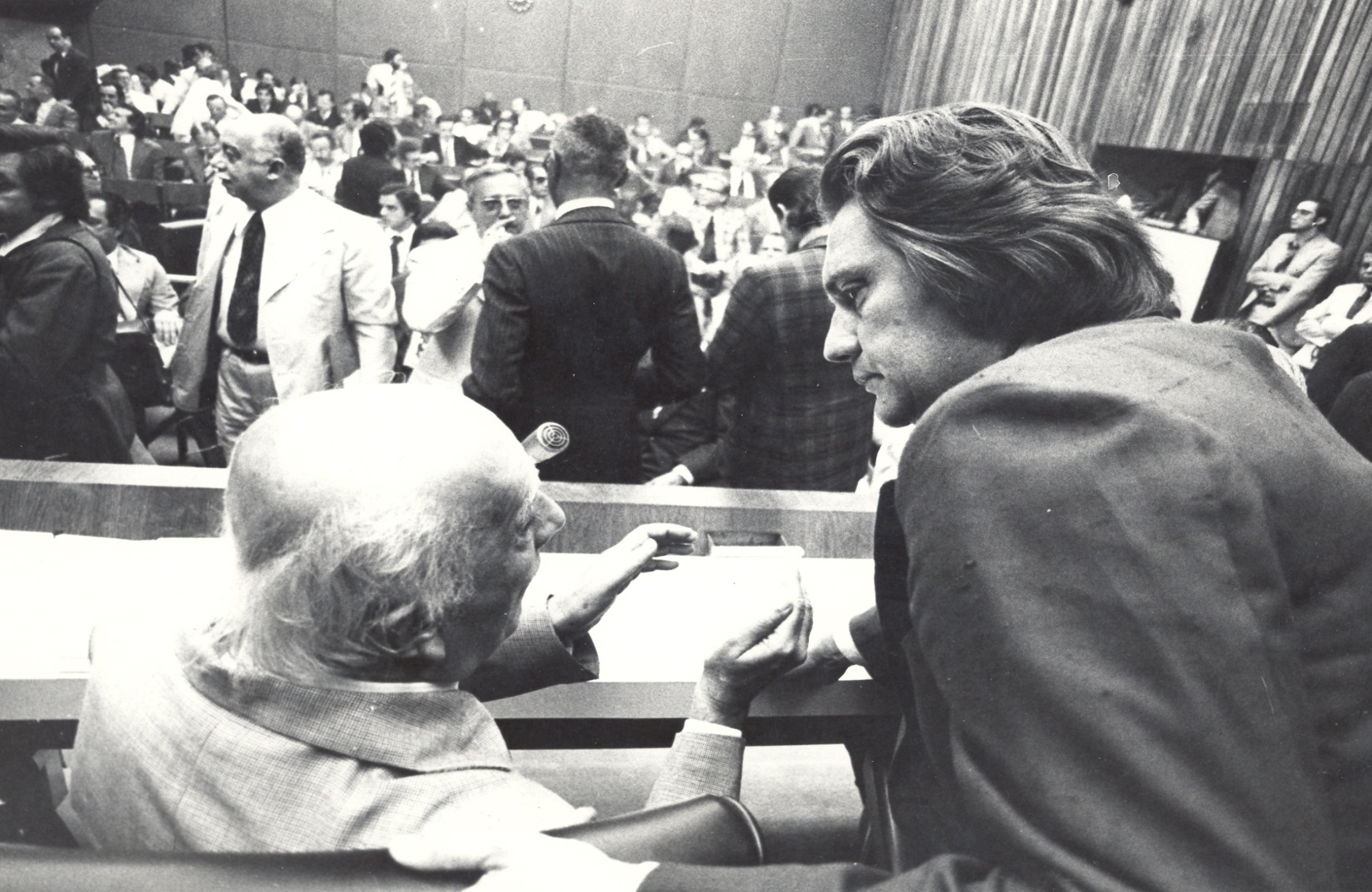 Arquivo CeDI
Ulysses sorrindo
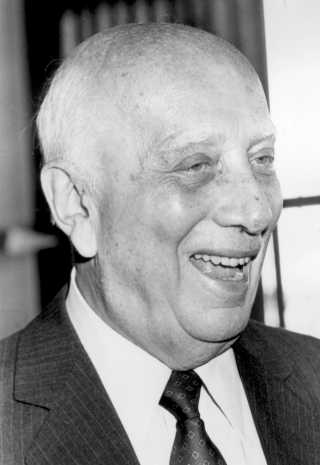 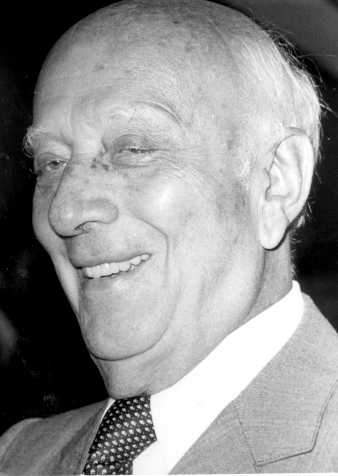 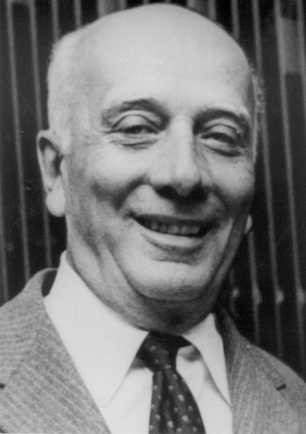 Arquivo CeDI
Promulgação da Constituição de 1988
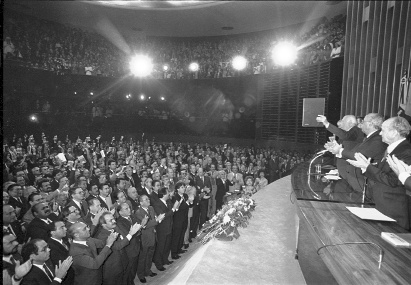 Ulysses para sempre em nossa memória
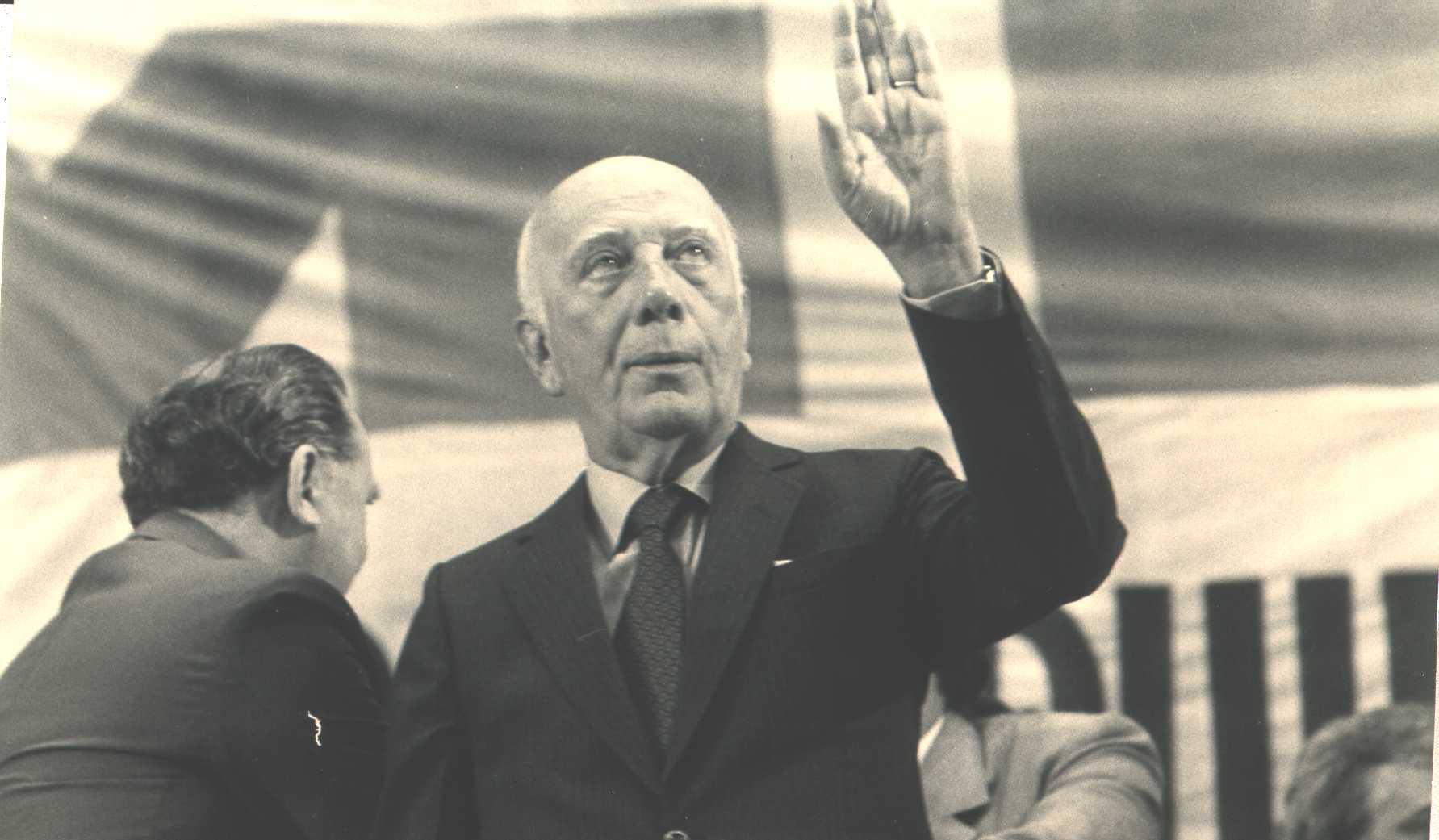 Arquivo CeDI